Bulletin du Conseil d’Administration
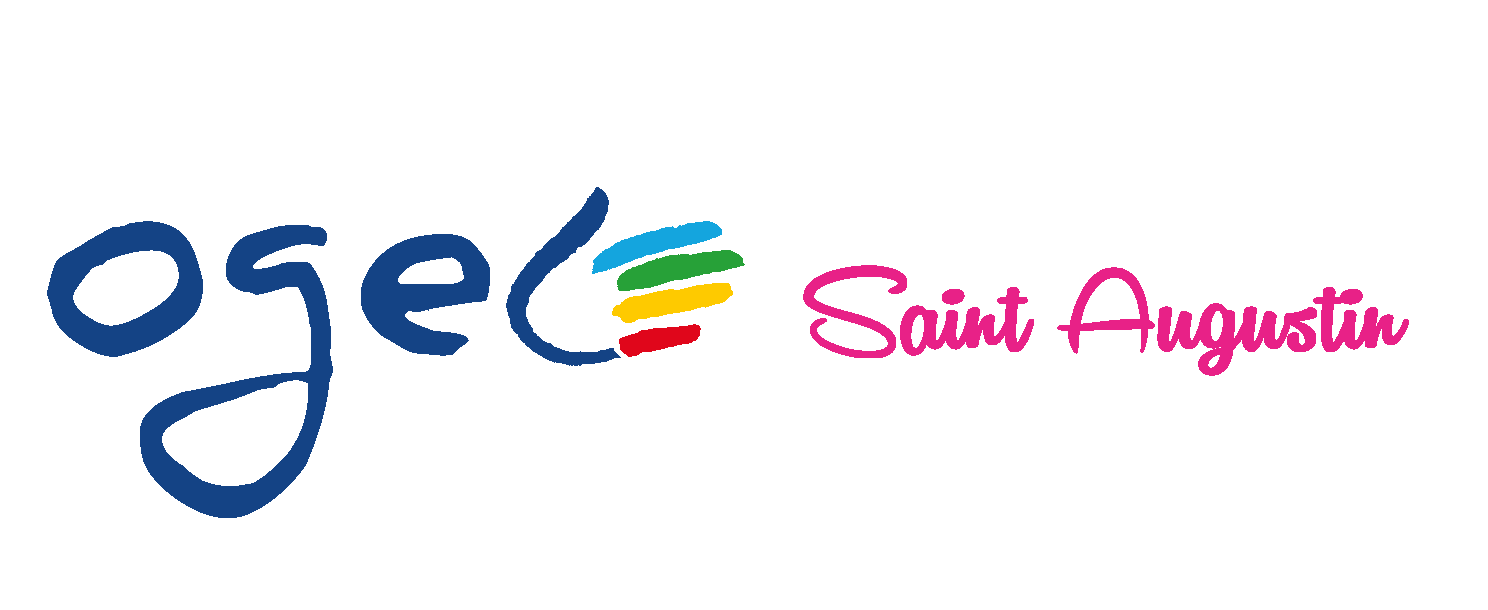 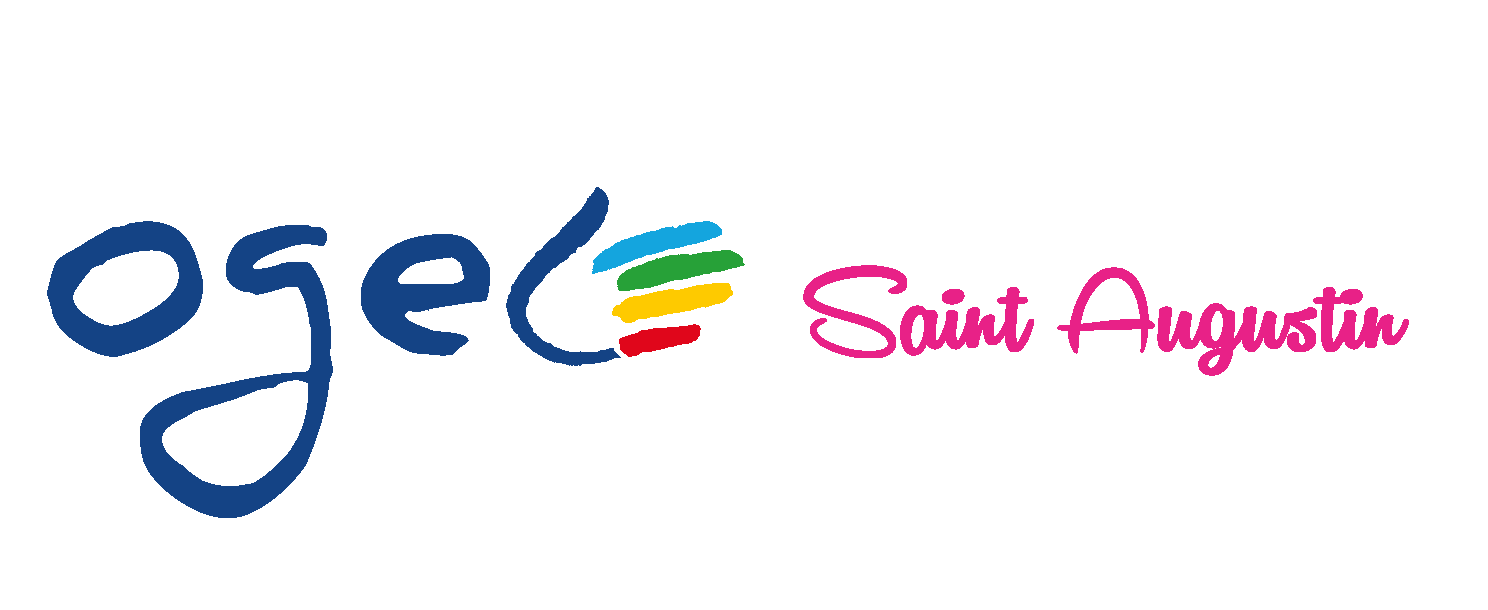 Ecole Privée St Augustin – BELLEVIGNY
Jeudi 31 Mars 2022 – 20h30
ogec.ecolestaugustin@gmail.com
2
Actualités / Points abordés
Commission Communication et Evènements
À vos agendas 📅: l’édition 2022 de la Marche Gourmande aura lieu 
le dimanche 18 septembre 

Commission Travaux
Matinée Travaux 🔨 : samedi 30 avril – 8h30
Lavage des façades de l’école Maternelle pendant les vacances de Pâques
VMC des maternelles : le moteur est à nouveau grillé
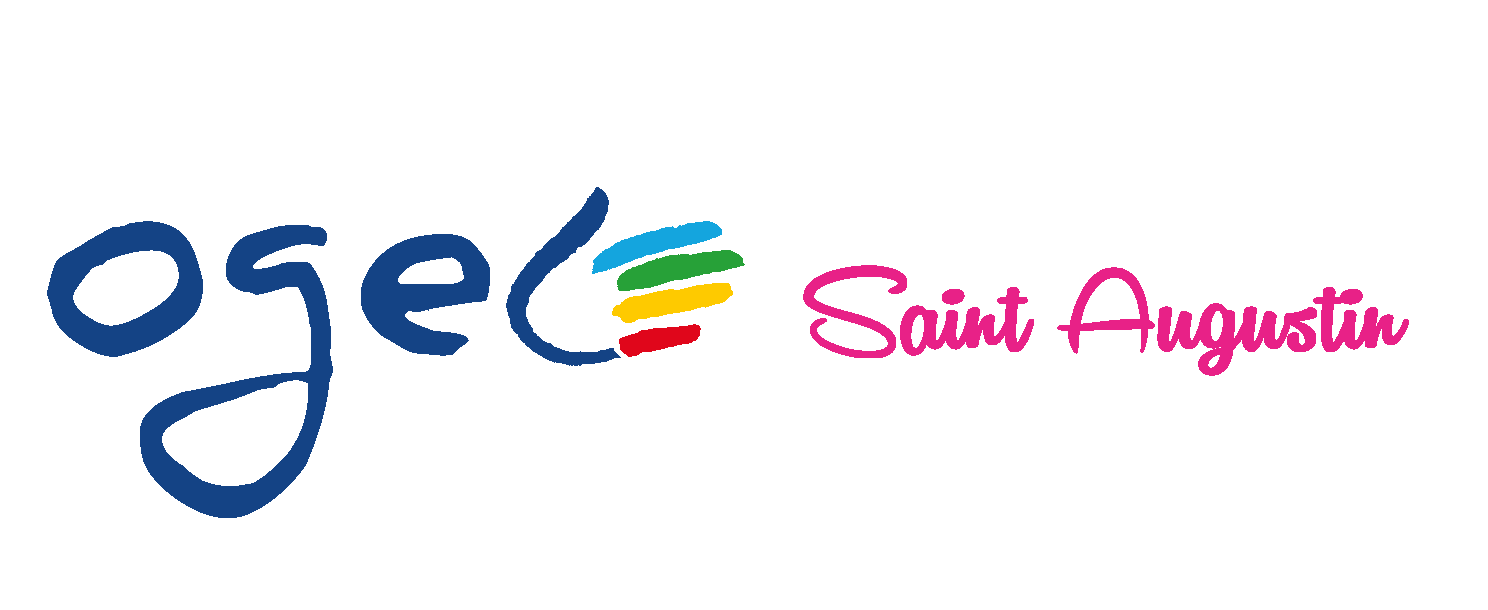 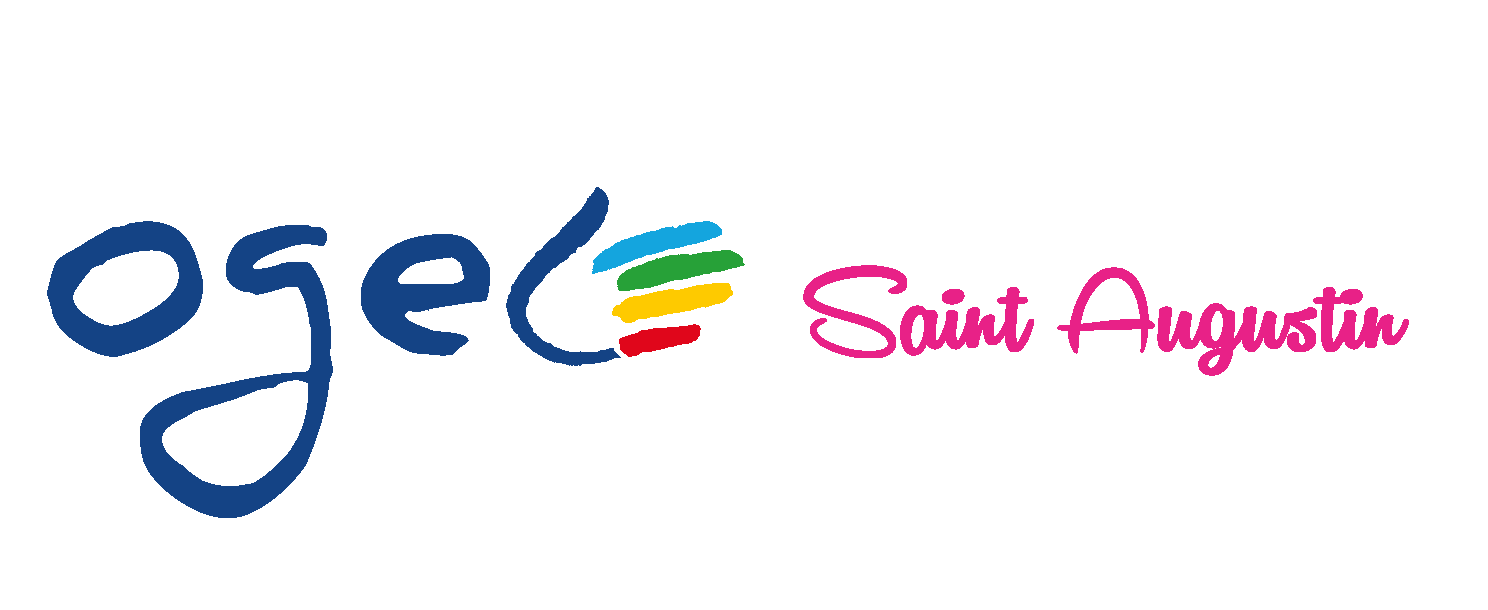 Conseil d’Administration OGEC – Ecole Privée St Augustin – Jeudi 31 mars 2022 - ogec.ecolestaugustin@gmail.com
3
Actualités / Points abordés
Commission Finances
Augmentation du forfait communal 2022 🤞 l’OGEC se tient dans l’attente d’une notification par courrier de la Mairie
Réclamation client auprès du fournisseur en électricité ENI : la situation a été régularisée 💪

Direction
Lancement d’une démarche de Mécénat
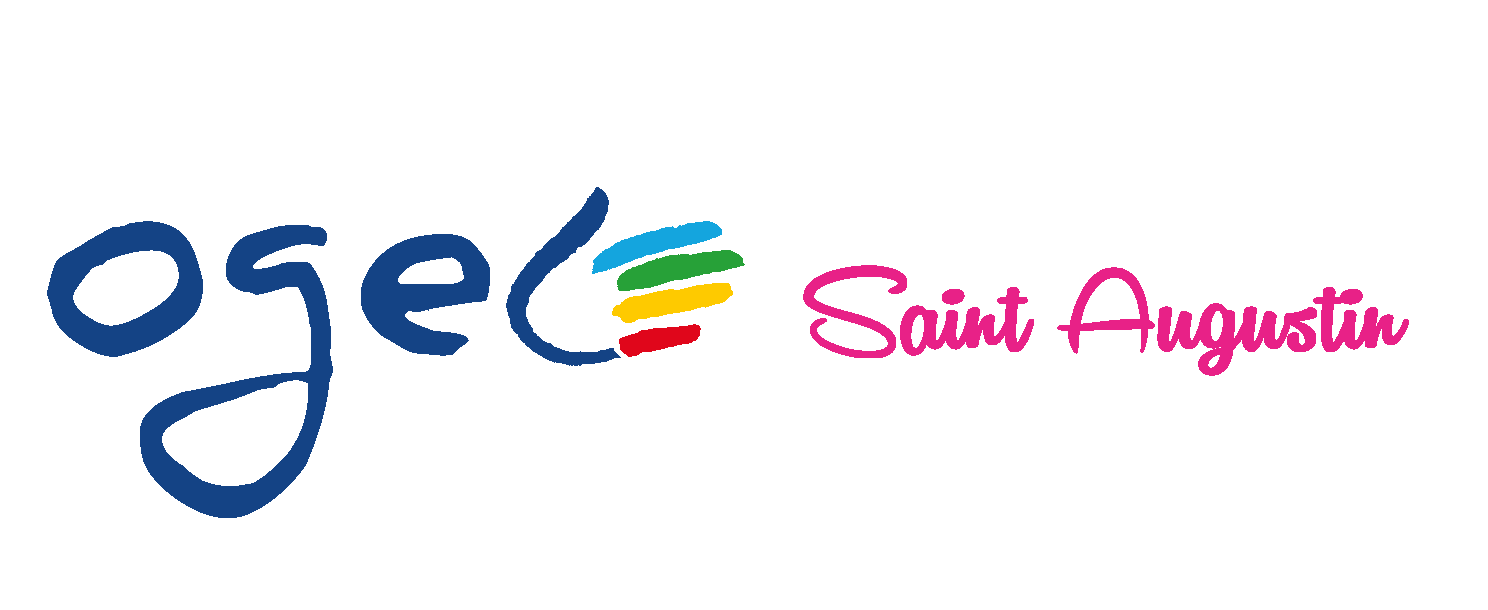 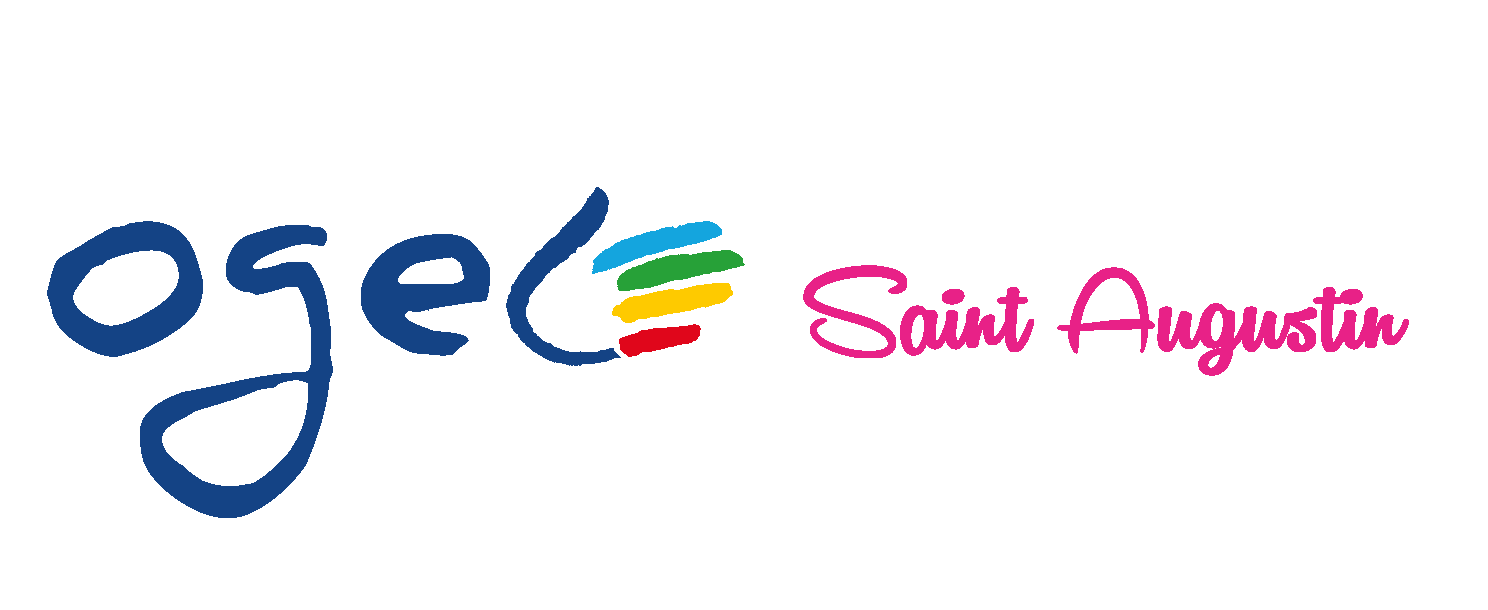 Conseil d’Administration OGEC – Ecole Privée St Augustin – Jeudi 31 mars 2022 - ogec.ecolestaugustin@gmail.com
Prochaine réunion Mercredi 4 mai – 20h30
4
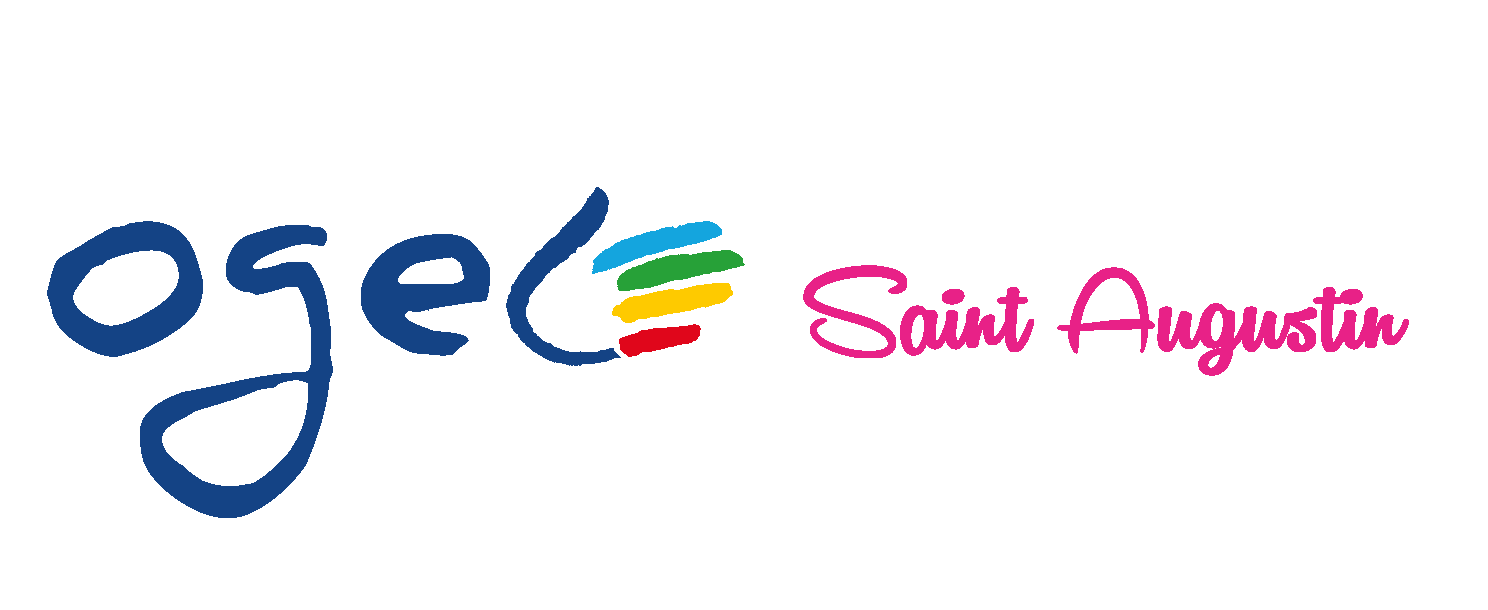 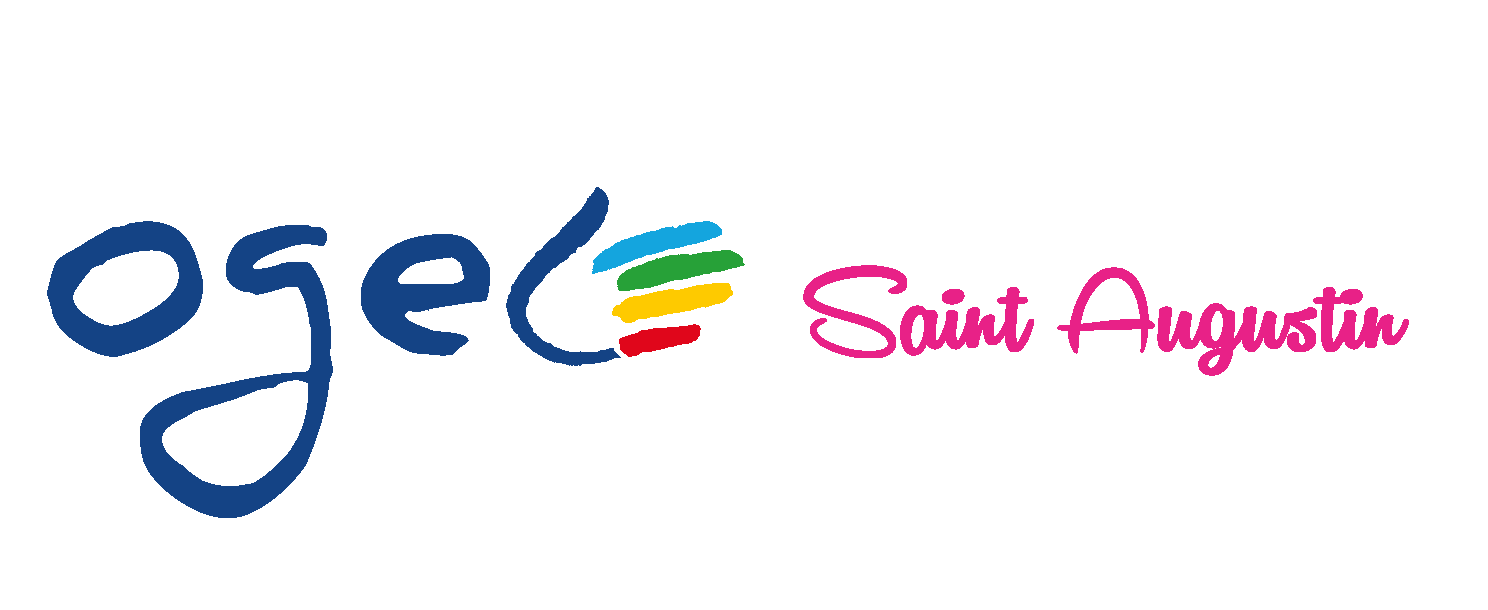 Manifestez-vous et rejoignez-nous !
Conseil d’Administration OGEC – Ecole Privée St Augustin – Jeudi 31 mars 2022 - ogec.ecolestaugustin@gmail.com